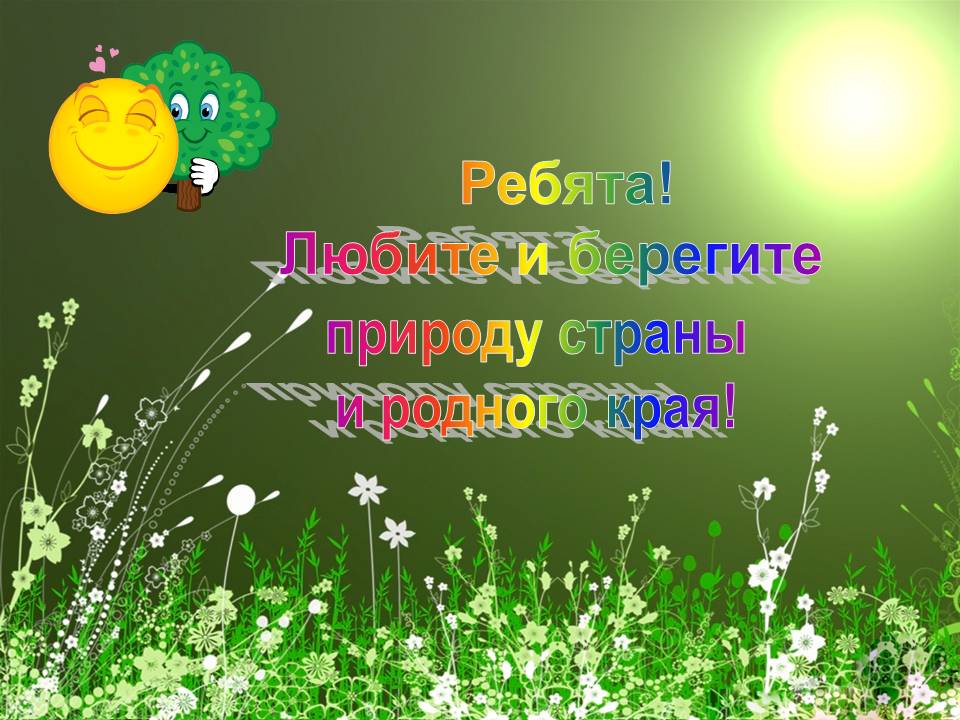 Ель
Листвиница
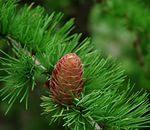 КЛЕН
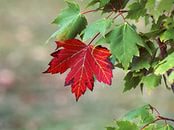 Береза
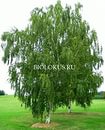 БАОБАБ
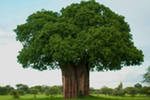 Секвойя
Австралийский эвкалипт
Конский каштан (плоды)
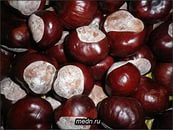 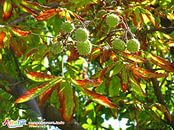 Опята
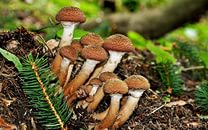 Лисички
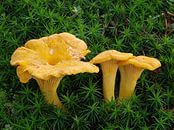 Боровик
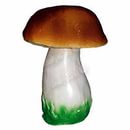 Мухоморы
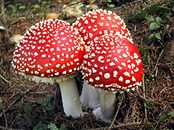 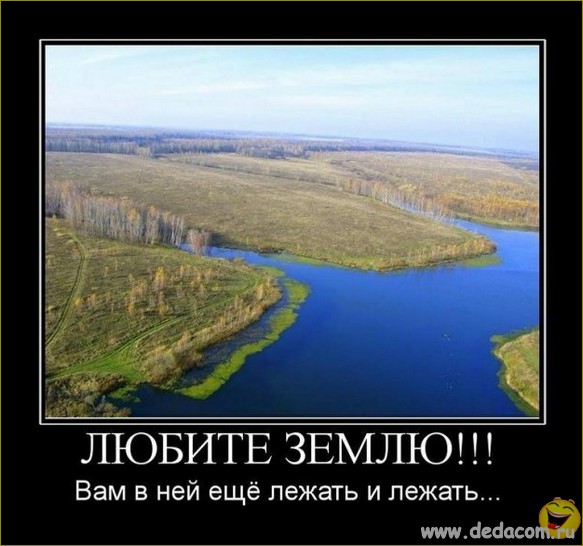 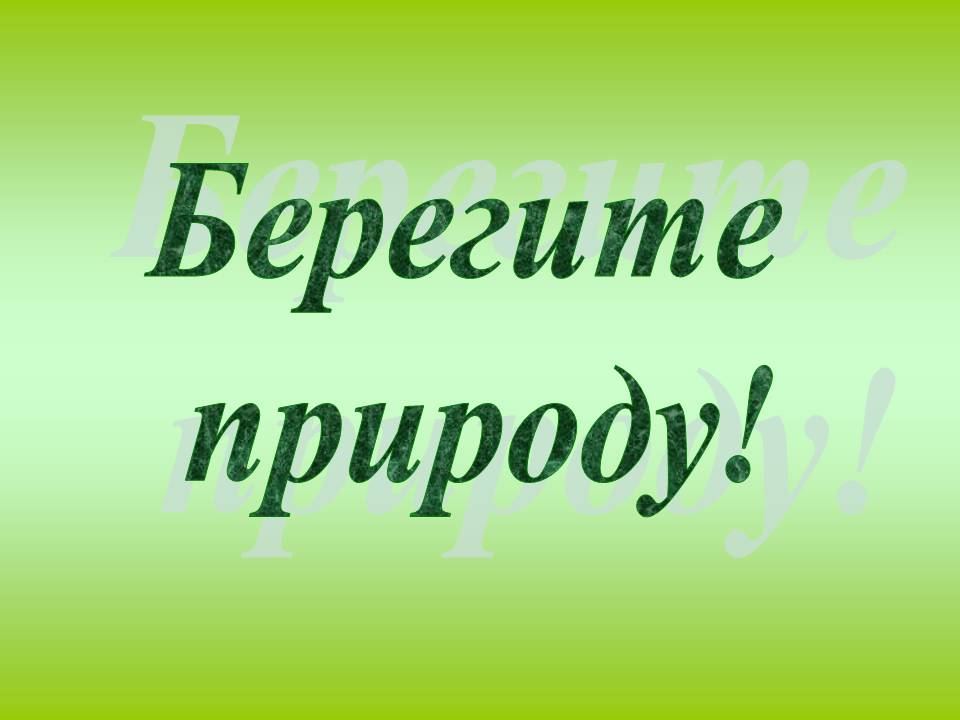